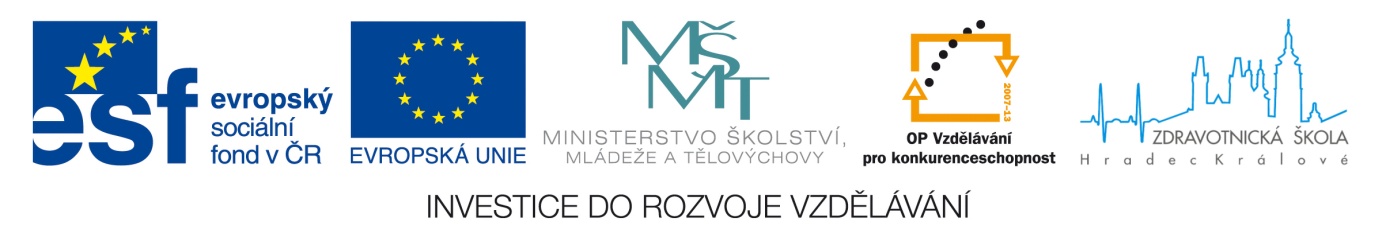 Péče o klienta s cévní mozkovou příhodou
Cévní mozková příhoda
Stav, při němž dochází k přerušení průtoku krve a k poškození mozku nedostatečným prokrvením
 
v důsledku prasknutí cévy a krvácení do mozku
v důsledku uzavření cévy krevní sraženinou
Příčiny CMP
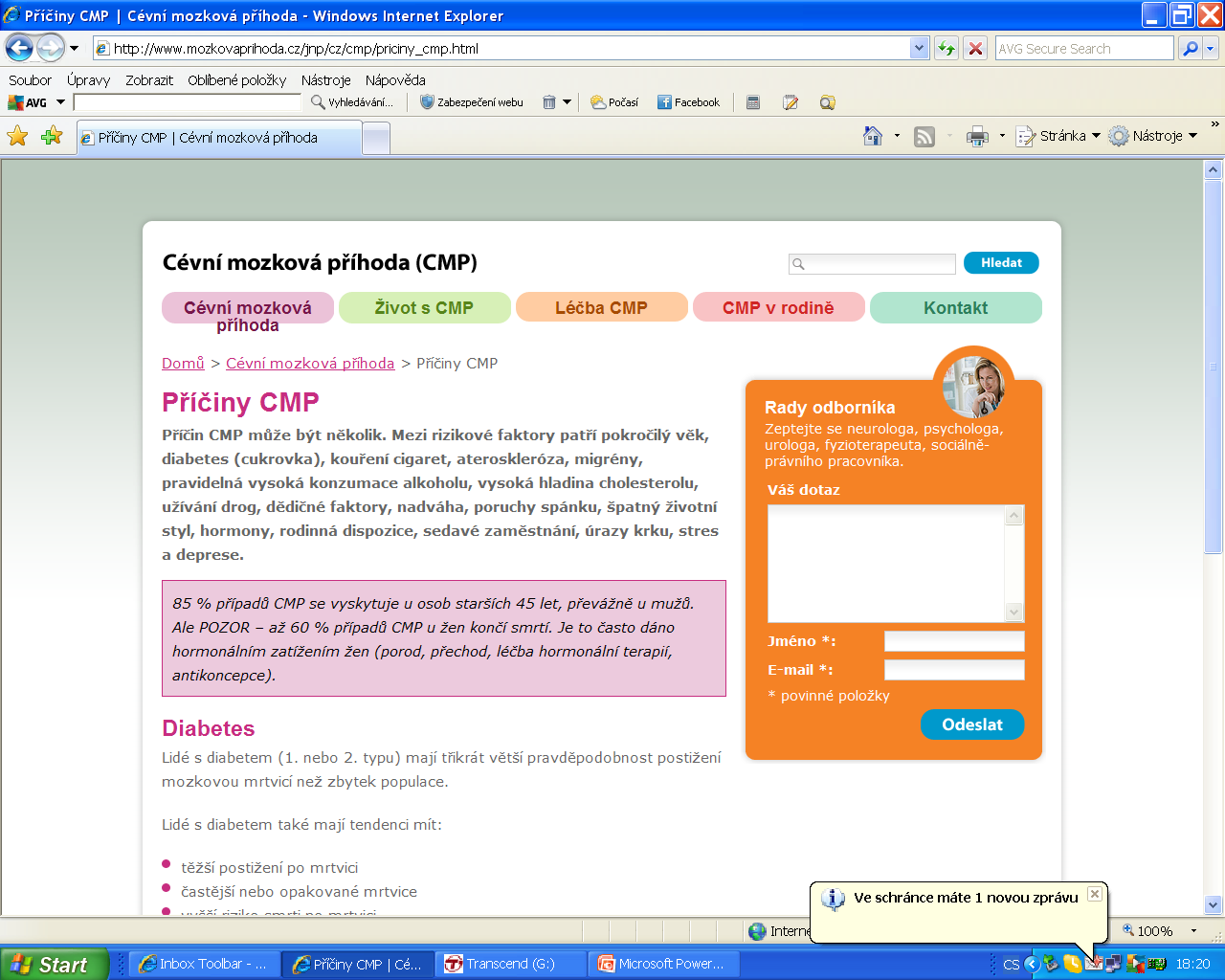 www.mozkovaprihoda.cz
CMP podle průběhu
→TIA (tranzitorní ischemická ataka)
	přechodná ischemie mozkových cév,zdrav.stav se upraví do 24 hodin,větší riziko vzniku těžší formy CMP

 →postupující cévní mozková příhoda 
	CMP se neukončí do 24 hodin a dále se rozvíjí,zpravidla 3-5 dnů

 →dokončená CMP 
	příznaky se neupraví do 24 hod.,stav se dále nerozvíjí a klinické příznaky jsou i několik týdnů stejné
PŘÍZNAKY HROZÍCÍHO IKTU
angina pectoris
ischemická choroba srdeční
prodělaný infarkt myokardu
bolest v končetinách při chůzi 
dočasný výpadek některé funkce mozku, který se do 24 hodin upraví
PŘÍZNAKY ROZVÍJEJÍCÍHO SE IKTU
slabost nebo jednostranné ochrnutí
ztráta citlivosti, brnění jedné poloviny těla
náhlé zastření zraku
ztráta chápání nebo tvorby řeči – afázie
prudké bolesti hlavy
ztráta rovnováhy, i ztráta vědomí
záchvat křečí
inkontinence moče i stolice
CMP PO PŘEKONÁNÍ AKUTNÍHO STADIA
ochrnutí pravé nebo levé poloviny těla, svalová ztuhlost
stranové výpadky čití
výpad zorného pole, dvojité vidění
porucha rovnováhy
poruchy řeči
PŘÍZNAKY
hrozící CMP 

         zmatenost,mdloby
         bolesti hlavy
         potíže při chůzi
         hůře pohybuje prsty ruky
         zhoršené vidění
rozvinuté CMP
  poruchy vědomí
  poruchy pohyb. aparátu
 částečné nebo úplné ochrnutí poloviny těla
úplné nebo částečné ochrnutí 1 končetiny
 ochrnutí ve tváři - pokles ústního koutku,nedovře oko,nepokrčí čelo..

 svalová ztuhlost
 
poruchy smyslových orgánů
poruchy rovnováhy a vnímání polohy částí těla
výpadky částí zorného pole-budí dojem nevidomého

 poruchy citlivosti

 porucha řeči
není schopen rozumět slovům
 není schopen vyjádřit se slovy
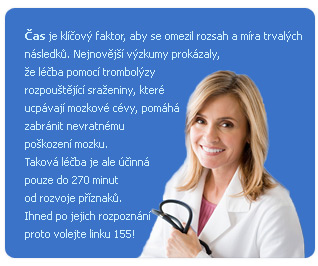 www.mozkovaprihoda.cz
Cíle ošetřovatelské péče
zlepšit pohyblivost a sebeobsluhu nemocného
zlepšit porozumění a komunikaci s nemocným
upravit vyprazdňování nemocného, zaškolit v používaných pomůckách
zabránit vzniku dekubitů a opruzenin
zajistit dostatečnou výživu a hydrataci nemocného
snažit se zmírnit bolest úpravou polohy, rehabilitací, bazální stimulací a podáním léků
zamezit vzniku komplikací z imobilizace nemocného
spolupracovat s rodinou a zapojit ji do ošetřovatelské péče a starosti člena rodiny
dbát o bezpečnost nemocného
snažit se o odstranění strachu a nejistoty nemocného z budoucnosti
zajistit nemocnému a jeho rodině dostatek informací o nemoci a ošetřování
Edukace klienta a rodiny
Poučit klienta o rehabilitaci
Poučit klienta o dietě
Naučit klienta soběstačnosti v aktivitách denního života
Poučit klienta o důležitých informacích pro nemocné po CMP
Poučit klienta  a jeho rodinu o možnostech využití domácí péče
Rehabilitace
je nedílnou součástí léčby
nutno začít v prvních hodinách po vzniku CMP nebo okamžitě, jakmile to stav nemocného dovolí.
významné jsou i pasivní formy rehabilitace a polohování.
musí být komplexní, zajištěná fyzioterapeutem (rehabilitační pracovník), logopedem (nácvik řeči), psychologem, ergoterapeutem (léčba prací).
dieta
omezení živočišných tuků, soli, cholesterolu

strava bohatá na ovoce, zeleninu, celozrnné potraviny, luštěniny
Aktivity denního života
maximální soběstačnosti při činnostech, které bude postupně zvládat sám. nikdy nepospíchejte a vždy nemocného pochvalte!
nejprve se začíná s pasivním cvičením postižených končetin
procvičují se všechny klouby postižených končetin
důležitá je rehabilitace ramenního kloubu, kdy se jedná o prevenci syndromu „ztuhlého ramene" 3-4krát denně
nacvičujeme úchop lžíce. při jídle na nemocného nespěcháme
nacvičujeme oblékání osobního prádla
nacvičujeme kontinenci
procvičování mluvidel
Rehabilitace řečových poruch
Afázie motorická. 
Postižený velmi dobře chápe, co mu sdělujeme, ale řeč není plynulá.

Afázie senzorická. 
Nemocný není schopen pochopit naše sdělení. Řeč je plynulá, ale postrádá smysluplnost.

Cvičení mluvidel. 
Důležité je masírování ochrnutých svalů v oblasti úst. Vyzýváme nemocného, aby cvičil pohyby jazyka a rtů. K lepší komunikaci používáme afatický slovník. 
Afatický obrazový slovník je určen především pro počáteční léčbu afázie. Obrázky jsou vyjádřena podstatná jména, přídavná jména, slovesa a životní situace.



.
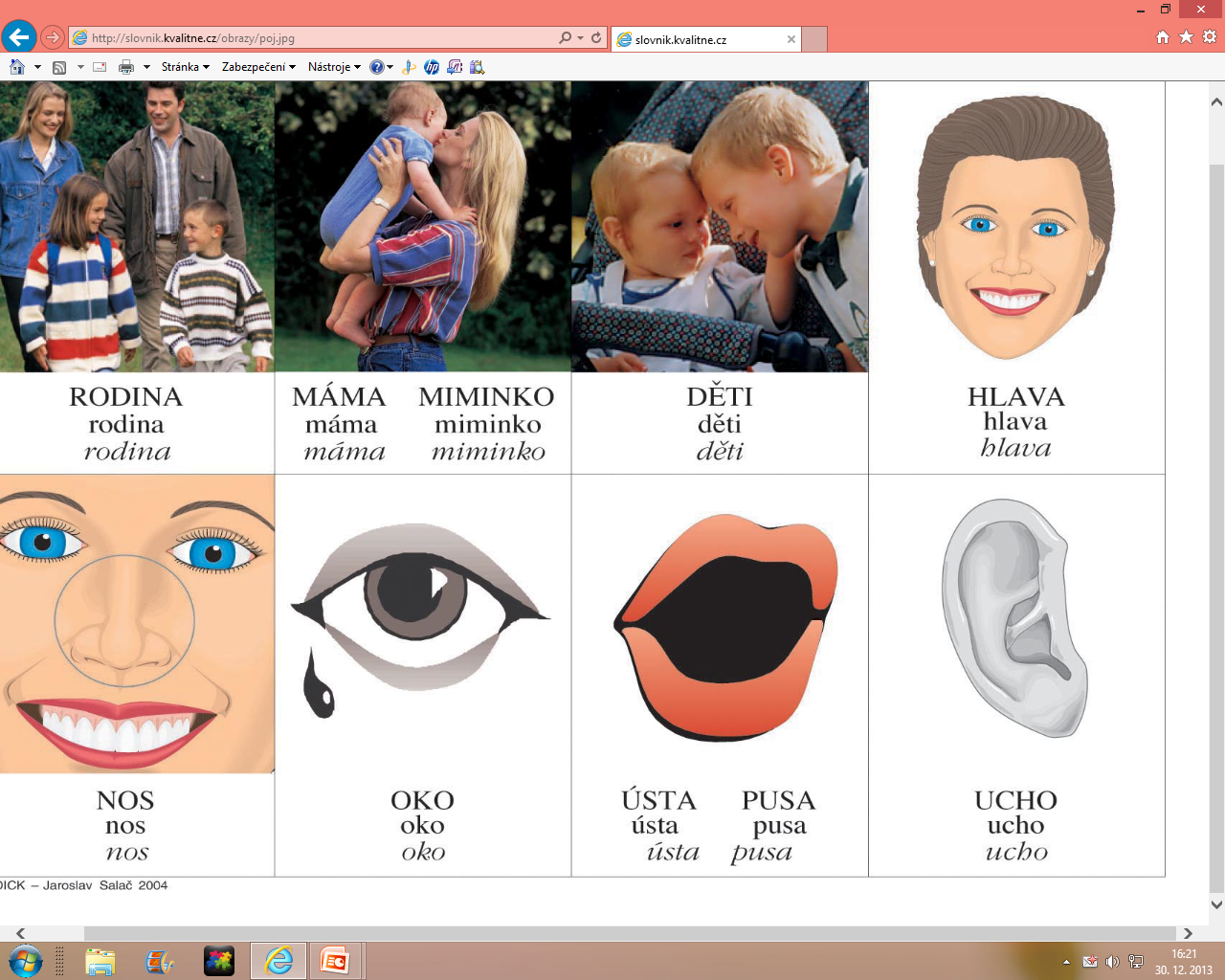 http://slovnik.kvalitne.cz/obrazy/poj.jpg
Základy pohybové podpory u klienta s CMp
Pohyb je nepostradatelný pro udržování vnitřních funkcí

Pacient dlouhodobě upoutaný na lůžko trpí úbytkem svalstva, ztrátou kostní hmoty,svaly ztrácí pružnost, vazy elasticitu, každý pohyb je bolestivý
Základy pohybové podpory u klienta s CMp
V kinestetické mobilizaci jsou nepohybliví pacienti při všech změnách polohy podporováni v postupném pohybu vpřed.

http://ose.zshk.cz/vyuka/edukace.aspx?id=14
Základy pohybové podpory u klienta s CMp
základy pohybové podpory
transfer v lůžku
posun na kraj lůžka
poloha na boku
posazení na kraj lůžka
přesun lůžko - židle
Desatero prevence
Kouříte-li, pokuste se přestat. Jestliže se Vám to nedaří, obraťte se na poradnu pro odvykání kouření.

Najděte si pohybovou aktivitu, která je pro Vás vhodná a věnujte jí alespoň 30 minut denně.

Udržujte si přiměřenou váhu.

Vylepšete svůj jídelníček – omezte sůl, tuky a cukry. 

Dodržujte pitný režim.

Zajímejte se o svůj zdravotní stav, pravidelně si nechte zkontrolovat tlak, hodnoty krevního cukru a cholesterolu a pokud jsou zvýšené nad normální hodnoty, pak je nutná snaha o jejich snížení – vždy v prvé řadě dietními opatřeními, dále léky, které Vám předepíše Váš lékař.
Vyhněte se pití nadměrného množství alkoholu, zejména destilátů.

Snažte se vyvarovat stressových situací a máte-li pocit, že je nezvládnete, vyhledejte pomoc odborníků.

Nemoci srdce a jiná dříve vzniklá onemocnění sice sami jistě neovlivníte, ale pravidelnými kontrolami u specialistů a dodržováním léčebného režimu můžete předejít cévním komplikacím. 

Věnujte se svým koníčkům, choďte do společnosti, buďte optimisty.
Jak pečovat o sebe i blízkého po CMP
zařiďte si alespoň jedno odpoledne či večer v týdnu, kdy Vás někde u nemocného zastoupí
Zajděte si sami do kina, na procházku nebo si udělejte výlet…
Dopřejte si chvilku jen pro sebe nad šálkem dobrého čaje či kávy a zkuste pustit všechny starosti z hlavy…
Zavolejte příteli či kamarádce
Poslouchejte hudbu, která Vás potěší
Kupte si drobnost, která Vám udělá radost – sladkost, knihu, květinu, něco na sebe, hrneček…
zeptejte se nemocného, nechce-li pozvat své přátele, může jej to povzbudit a vy budete mít chvíli volna…
zkuste se sami i s nemocným podívat i na nějaký pěkný film
kupte něco, co máte oba rádi a udělejte si nemocným „malou oslavu“, tak jak jste to dříve dělali
nabídněte dětem, vnoučatům, jestli nechtějí přijít na chvíli něco nemocnému přečítat…
neostýchejte se svěřit těm, kteří byli v podobné situaci, nejspíše vás vyslechnou, porozumí či poradí…
pokud máte k dispozici počítač, nejdete takové spřízněné duše i prostřednictvím internetu, aniž byste museli odcházet z domova…



http://www.mozkovaprihoda.cz/jnp/cz/cmp_rodina/jak_pecovat_o_sebe_i_blizkeho_po_cmp.html
FEIGIN, Valery L. Cévní mozková příhoda: prevence a léčba mozkového iktu. 1. české vyd. Praha: Galén, c2007, 207 s. ISBN 978-80-7262-428-7. 
www.mozkovaprihoda.cz
www.ictus.cz
http://ose.zshk.cz/vyuka/edukace.aspx?id=14
www.ose.zshk.cz
http://slovnik.kvalitne.cz/obrazy/poj.jpg